BY YUSHEN
第十六章04节   二次根式
二次根式的乘除
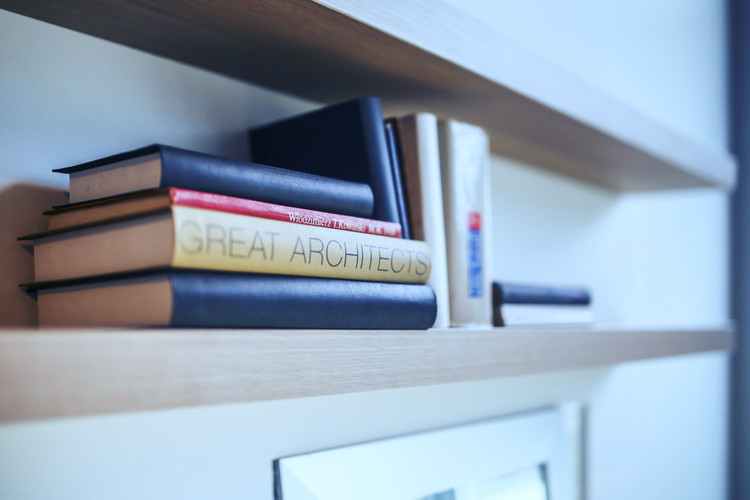 （除法）
主讲人：PPT818 人教版 数学八年级下册
BY YUSHEN
难点
重点
DIFFICULTY
A KEY
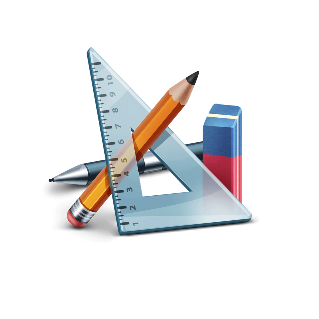 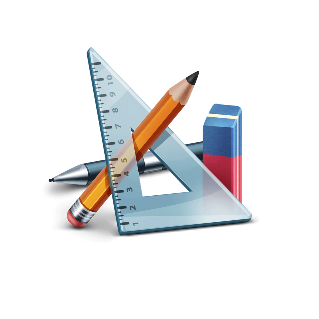 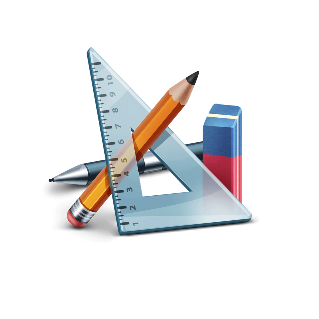 学习目标
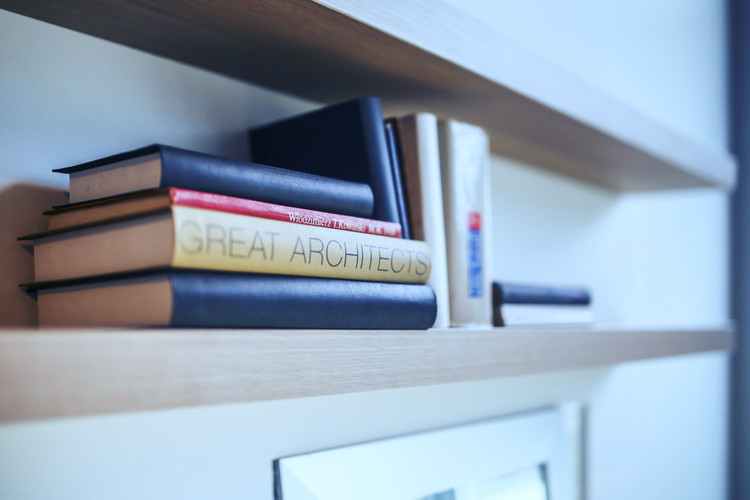 LEARNING OBJECTIVES
01
02
03
1、理解二次根式除法法则。
2、利用二次根式法则法则对其进行化简。
3、理解最简二次根式的特点。
理解二次根式除法法则。
目录
利用二次根式除法法则对其进行化简。
BY YUSHEN
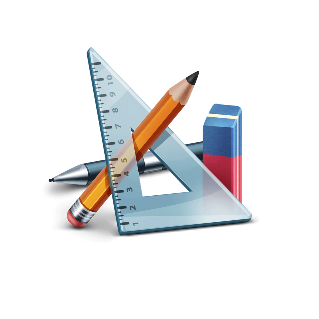 PART 01
学习目标
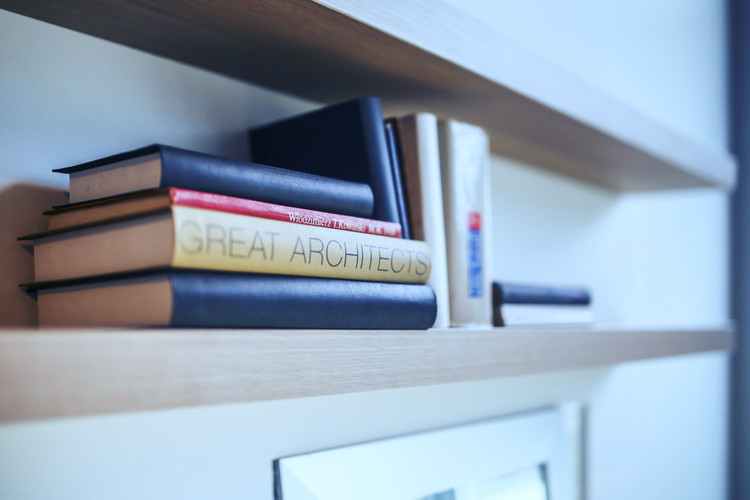 BY YUSHEN
二次根式乘法法则知识点回顾
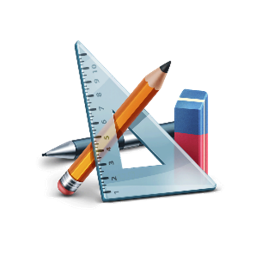 01
二次根式乘法法则
注意公式成立条件
二次根式乘法法则变形
BY YUSHEN
探究与思考
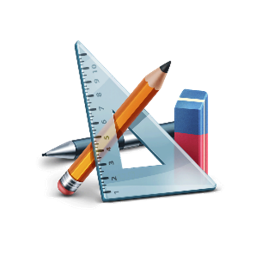 计算下列各式，观察计算结果，你能发现什么规律？
01
无结果
无结果
BY YUSHEN
二次根式的除法法则
注意公式成立条件
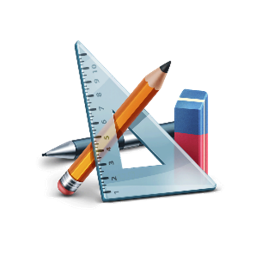 01
思考：b为什么不能等于0？
算数平方根的商等于商的算术平方根 .
BY YUSHEN
二次根式的除法法则变形
注意公式成立条件
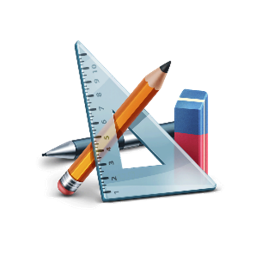 01
BY YUSHEN
探索与思考
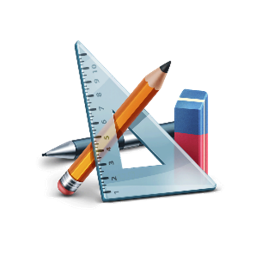 01
尝试用二次根式除法法则
进行计算
BY YUSHEN
最简二次根式的特点
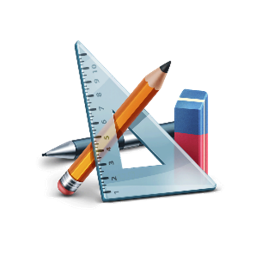 01
【二次根式运算中的注意事项】：
一般将最后结果化为最简二次根式，并且分母中不含二次根式。
BY YUSHEN
利用二次根式除法法则解决实际问题
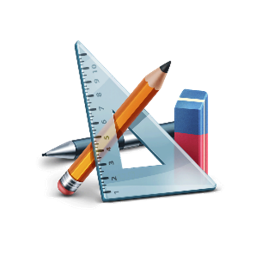 01
BY YUSHEN
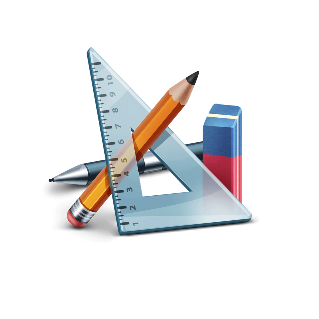 PART 02
练一练
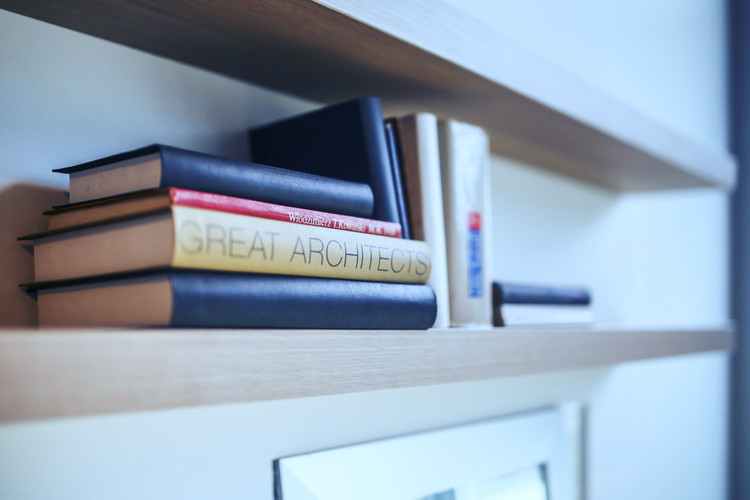 BY YUSHEN
练一练
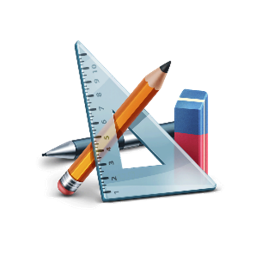 02
BY YUSHEN
练一练
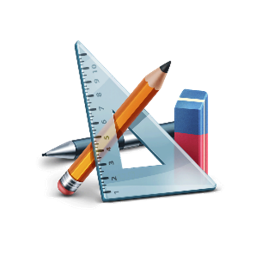 02
BY YUSHEN
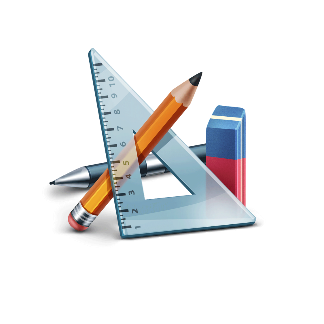 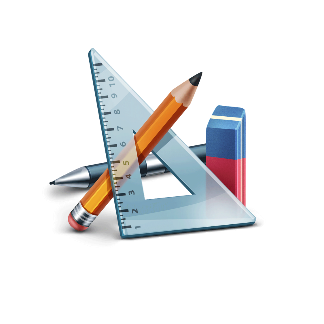 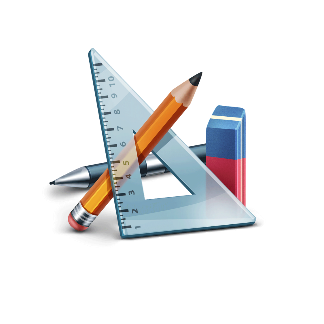 通过二次根式除法法则进行计算
理解二次根式除法法则
二次根式运算时的注意事项
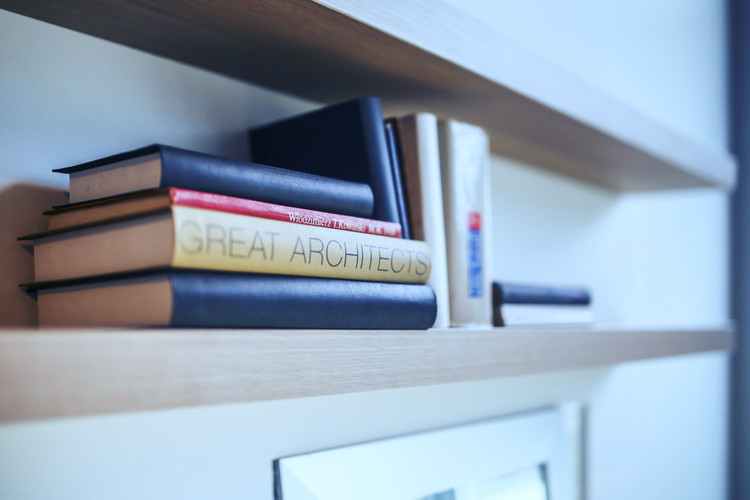 01
02
03
课后回顾
BY YUSHEN
第十六章04节   二次根式
谢谢各位同学倾听
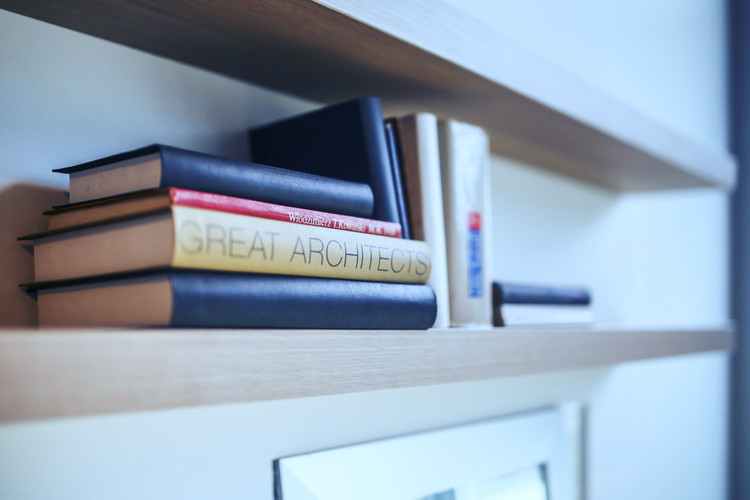 主讲人：PPT818 人教版 数学八年级下册